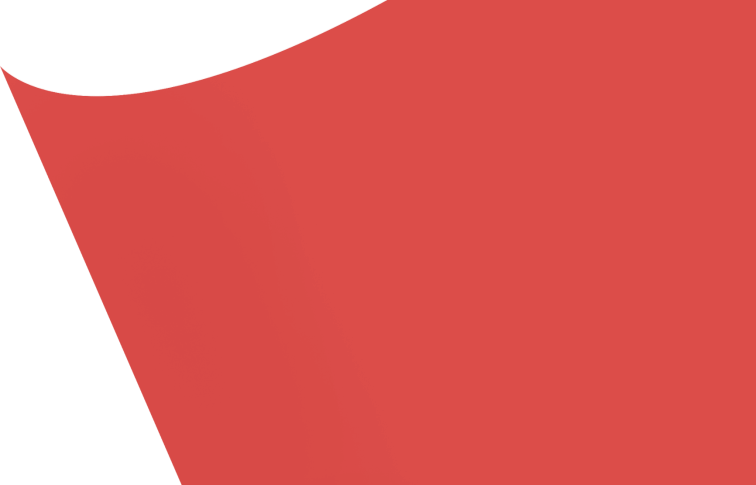 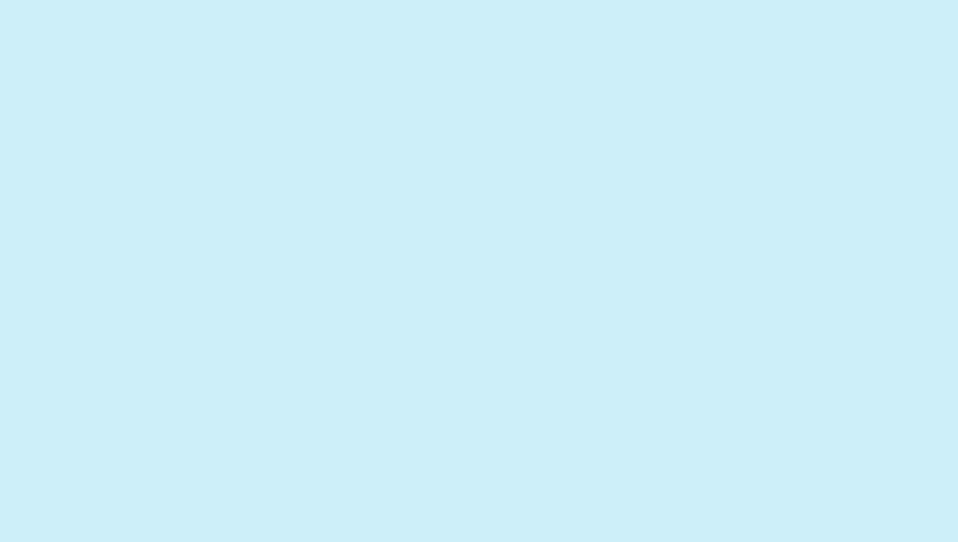 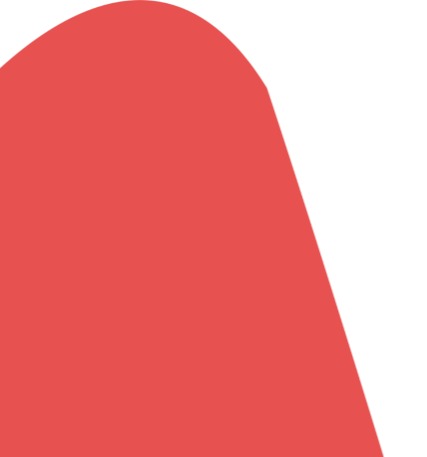 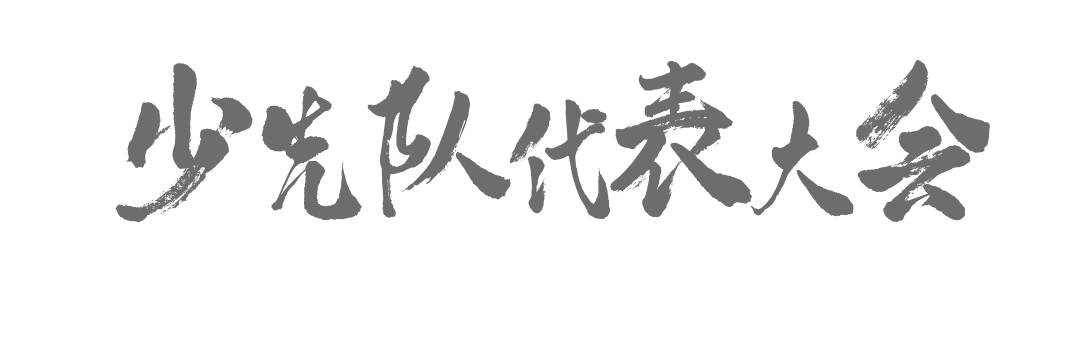 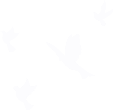 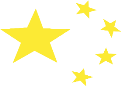 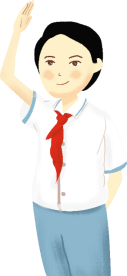 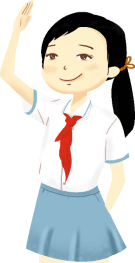 少先队代表大会专题教育
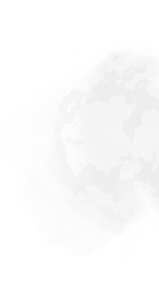 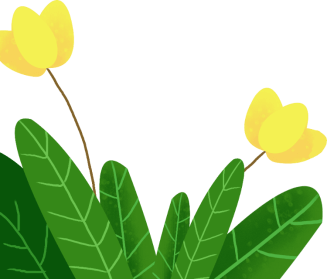 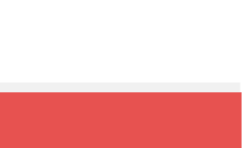 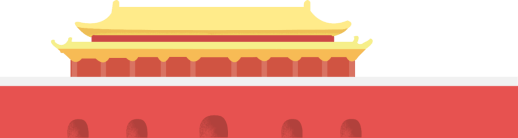 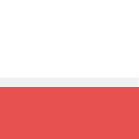 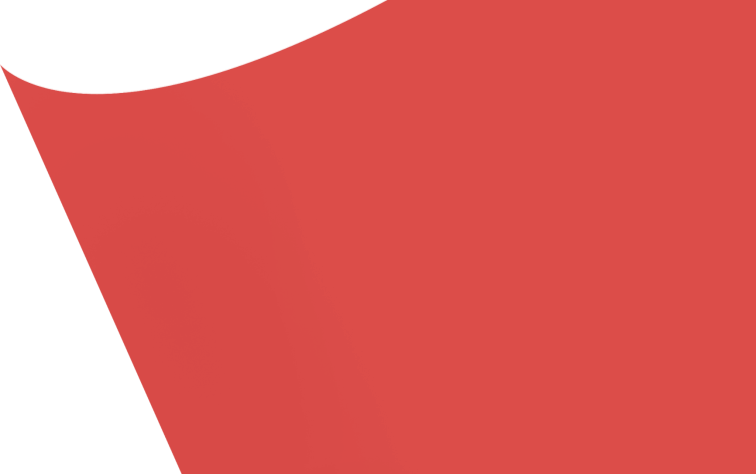 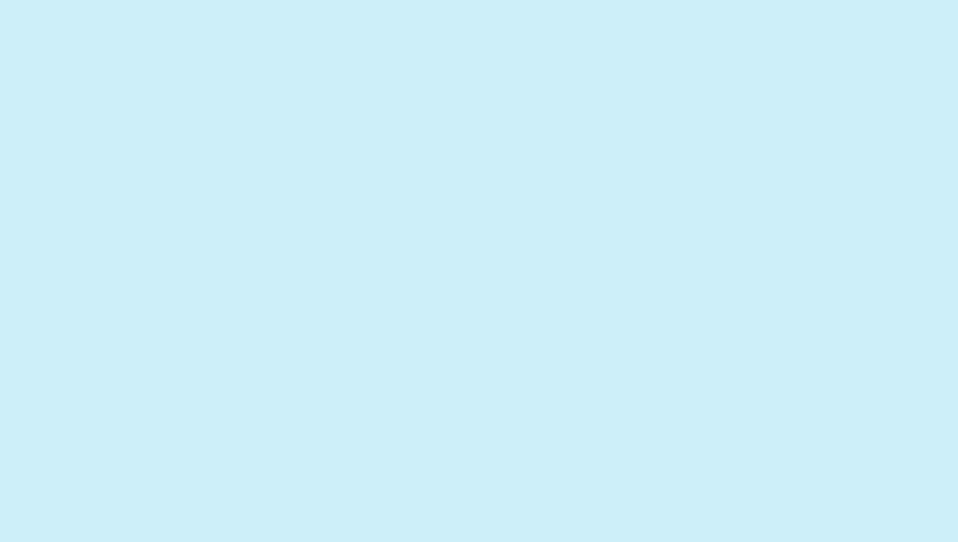 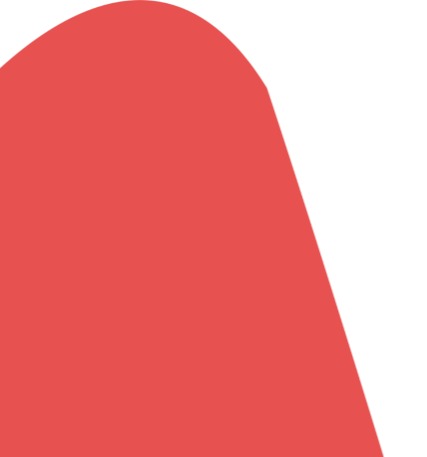 目 录
CONTENTS
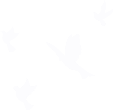 什么是少代会
01
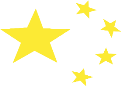 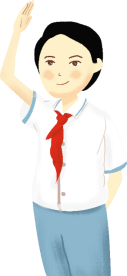 少先队员
02
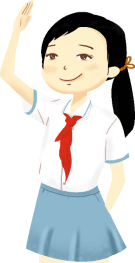 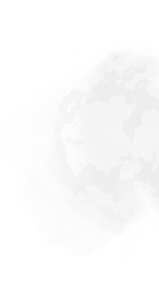 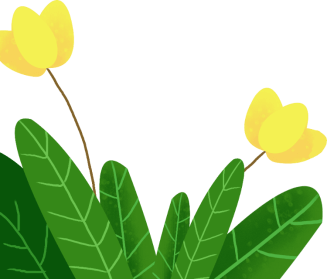 争做合格队员
03
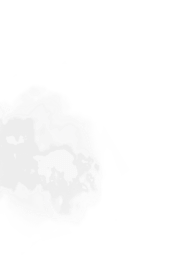 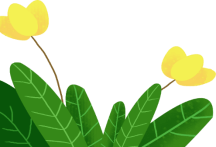 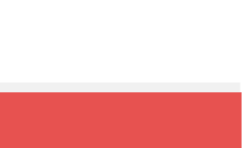 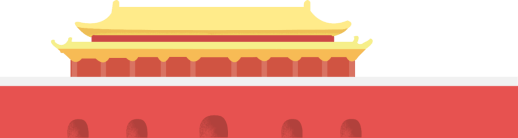 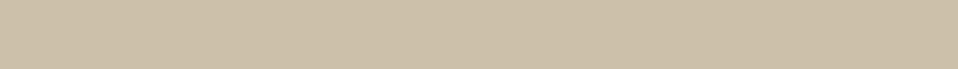 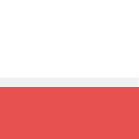 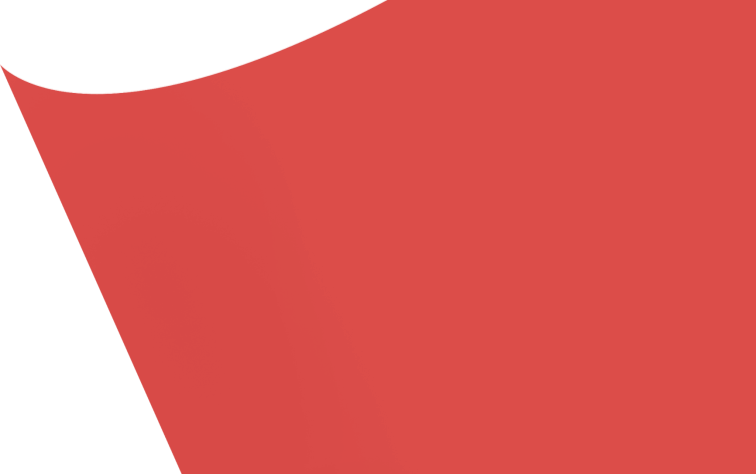 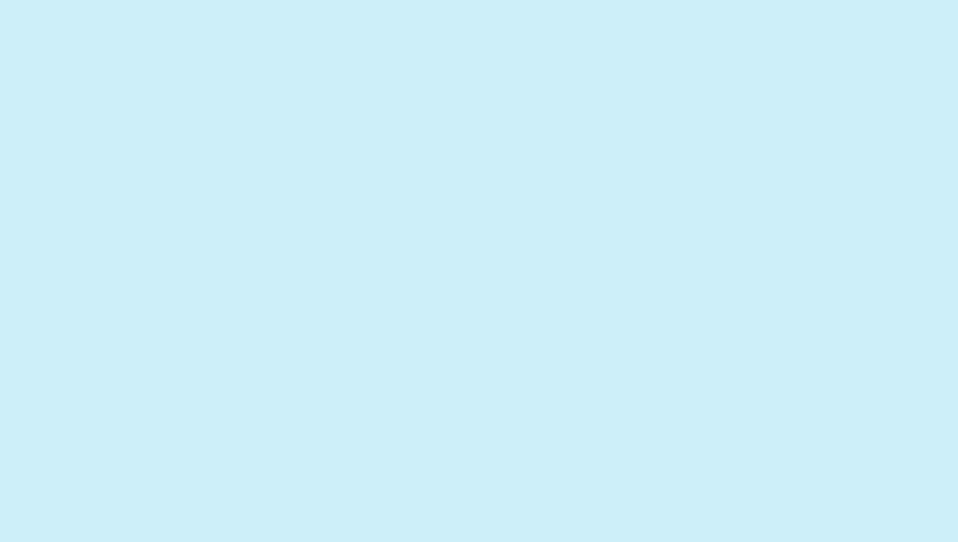 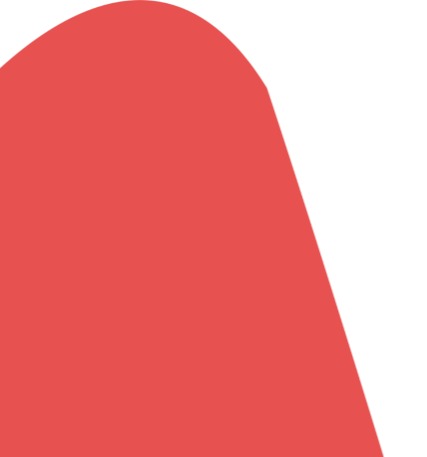 01
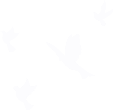 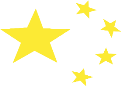 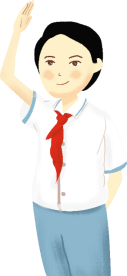 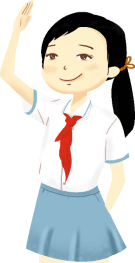 什么是少代会？
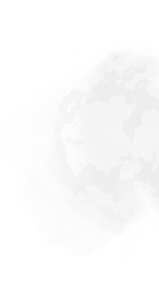 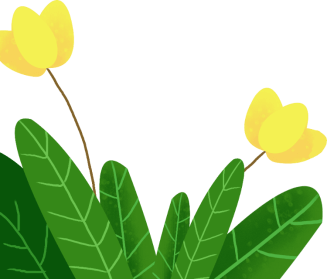 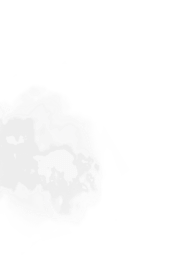 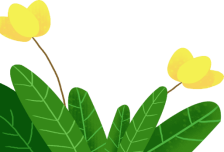 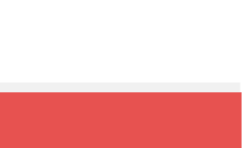 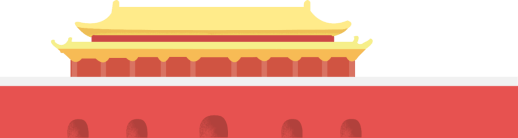 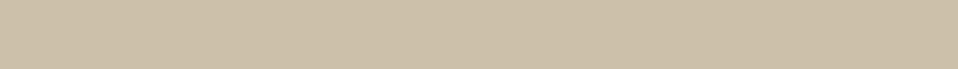 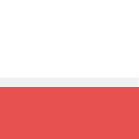 https://www.PPT818.com/
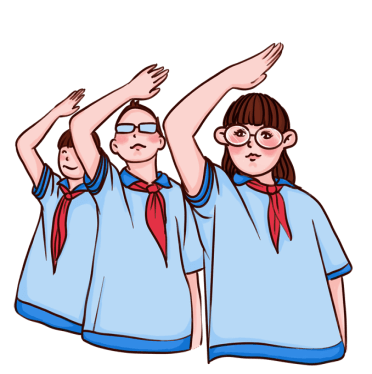 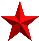 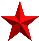 少代会
少先队代表大会，是少先队大队或大队以上组织和机构召开，由队员代表为主体参加的会议。
少代会代表的产生
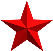 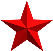 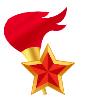 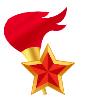 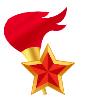 01
02
03
召开少代会首先要由广大少先队员民主选举代表。
要注意代表的广泛性，既有干部代表，又有队员代表。
既有先进同学代表，也要有积极要求进步的后进同学代表。
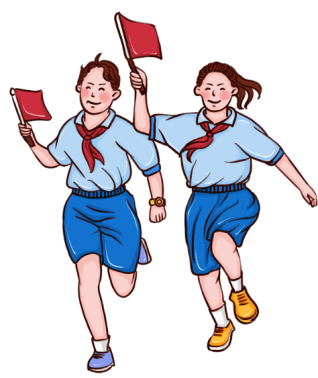 少代会的基本议程
党、团支部致词；大队委员会向大会报告上一年的工作情况，提出今后少先队活动的意见，代表审议工作报告；梳理。归纳、讨论代表意见、提案，分别转交有关部门答复处理。少先队员向大会献词；讨论决定少先队内部的重要问题，提出倡议，发起某项重大      活动等；少代会一般每年举行一次，召开的时间最好放在“六一”儿童节或10月13日建队纪念日进行。
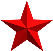 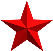 为什么要召开少代会
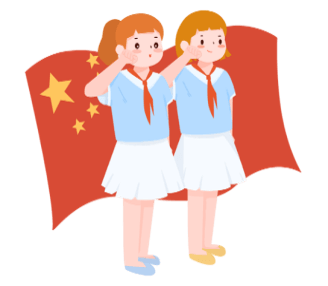 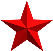 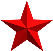 少先队代表大会是队组织实施民主集中制领导和管理方法的具体体现。是让少先队员实施民主权利、当家作主的保证，是队员学习民主、发扬民主、培养民主能力和主人翁思想的重要形式。       因此，少先队组织要按时、认真筹备召开少代会，少先队队长和队员代表要积极支持，开好少代会。
少代会期间的安排事宜
1、举办建队日主题集会活动。（10月11日早上）
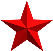 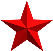 2、观看成长励志微电影《三克的梦想》（10月份11日下午快乐活动日）
3、进行《少先队活动课程》的意见征询、提案征集、课程推广。
4、选举产生新一届的大队组织、中、小队组织，并进行授标志仪式。
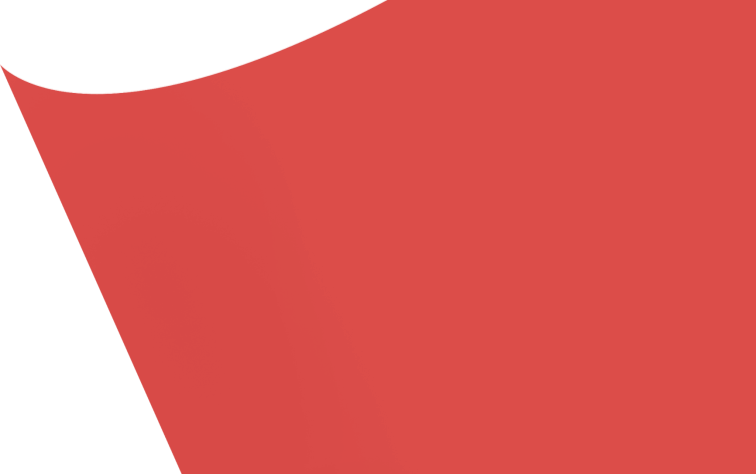 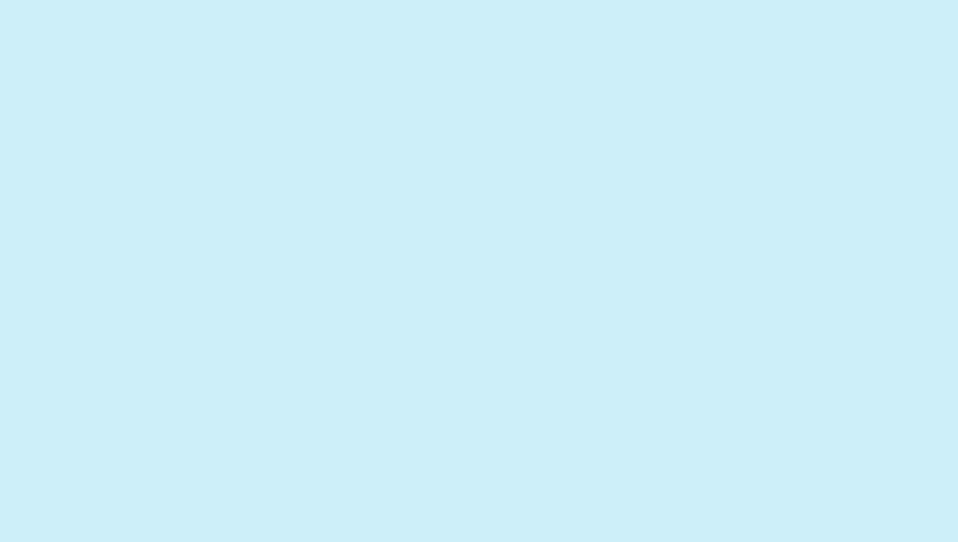 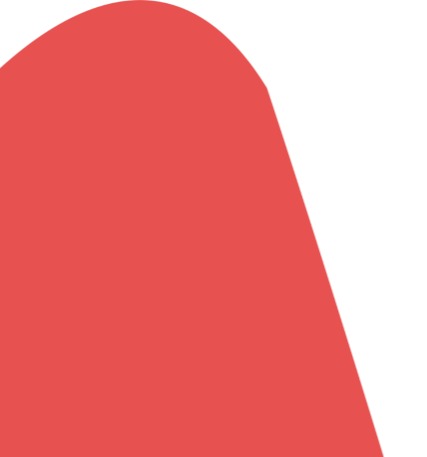 02
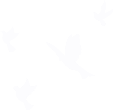 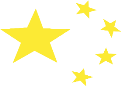 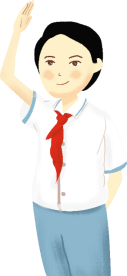 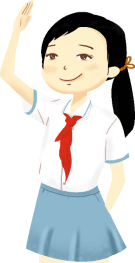 少年队知识
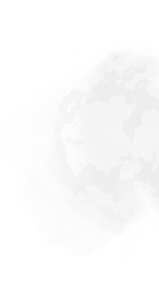 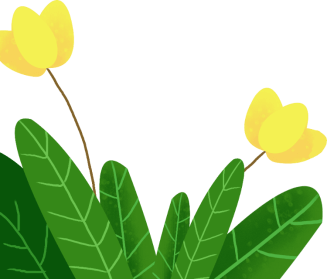 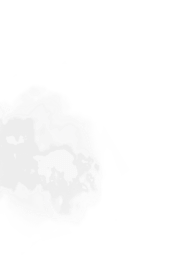 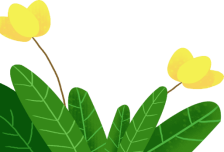 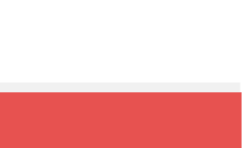 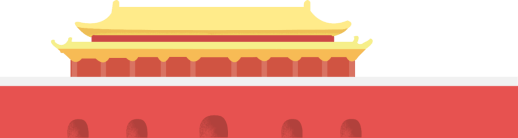 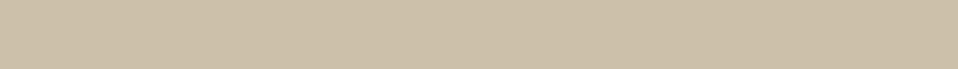 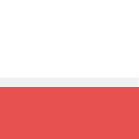 [Speaker Notes: https://www.ypppt.com/]
中国少年先锋队
我们的名称
中国少年先锋队（简称“少先队”）是中国少年儿童的群众组织，是少年儿童学习共产主义的学校，是建设社会主义和共产主义的预备队。
我们的性质
中国共产党委托中国共产主义青年团直接领导中国少年先锋队。
我们的领导
我们的目标
团结教育少年儿童听党的话,爱祖国，爱人民爱劳动，爱科学，爱护公共财物,努力学习,锻炼身体,培养能力,立志为建设有中国特色社会主义现代化国家贡献力量,努力成长为社会主义现代化建设的合格人才，做共产主义事业的接班人。服务少年儿童的健康成长。维护少年儿童的正当权益。
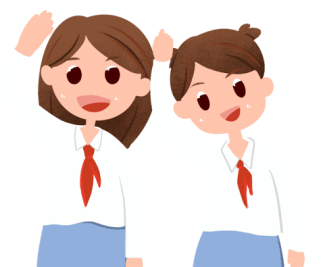 团的生日：五月四日
中国少年先锋队队旗是五角星加火炬的红旗。少先队的队旗是少先队组织的标志。队旗为红色，象征革命胜利，队旗中央的五角星，代表中国共产党的领导，火炬象征光明。队旗寓意着：在中国共产党的领导下，向着光明的未来前进。少先队员要热爱自己的队旗，在举行集会、队旗出场和退场时，队员应严肃、立正并敬礼。
队的生日：10月13日
大队旗:高为90厘米，长为120厘米，旗中心有黄色五角星及火炬中队旗:高为60厘米，长为80厘米，一端剪去高为20厘米、底宽为60厘米的等腰三角形，形成一个三角缺口。五角星及火炬在以60厘米为边长的正方形中心。
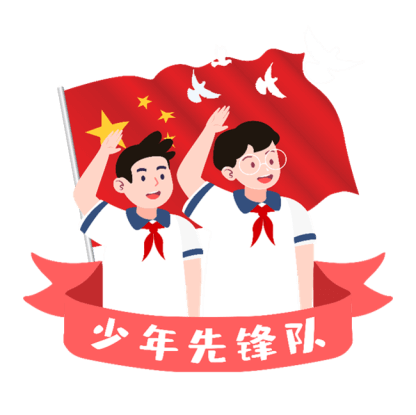 恰绕右角红领巾的结法
1．将红领巾被在肩上，钝角对脊椎骨，右角放在左角下面，两角交叉。
2．将右角经过左角前面拉到右边，左角不动。
3．右角经左右两角交叉的空隙中拉出，过左角一圈。
4．将右角从此圈中拉出，抽紧。
我们的标志:红领巾
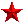 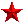 红领巾是国旗的一角,是革命烈士鲜血染成,我们每一位少先队员都要爱护它。
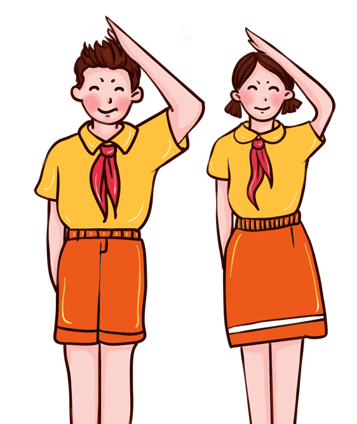 队礼
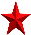 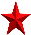 少先队的敬礼是右手五指并紧，高举过头，表示人民的利益高于一切。
少先队员在升国旗时，在队旗出场和退场时，在烈士墓前扫墓时都应当敬队礼。在集会前列队、行进、检阅时，由大、中、小队长敬队礼，队员立正或注目致敬。在其它场合中遇到师长时，队员也要行队礼。
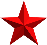 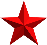 誓词内容
我是中国少年先锋队队员，我在队旗下宣誓：
我热爱中国共产党、热爱祖国、 热爱人民好好学习，好好锻炼，准备着，为共产主义事业贡献力量！
宣誓人：
——
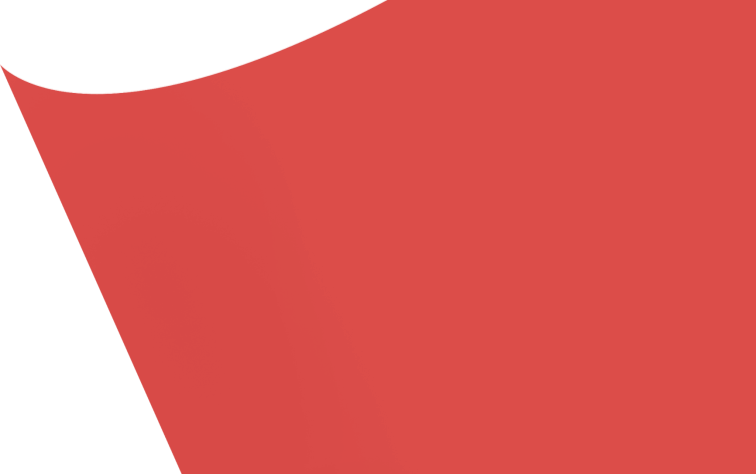 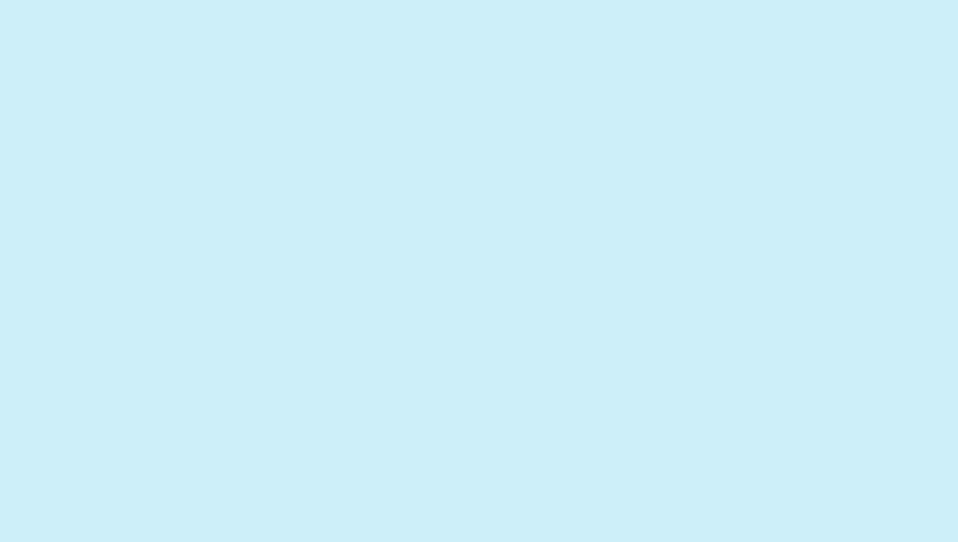 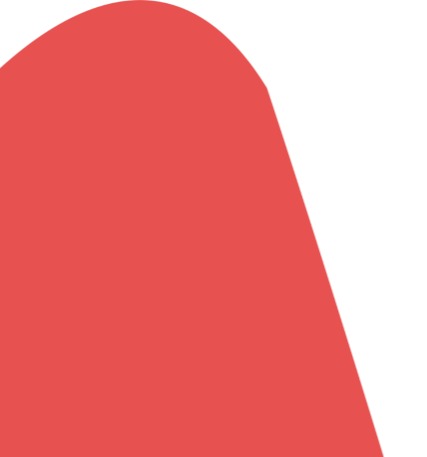 03
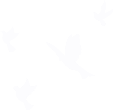 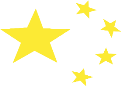 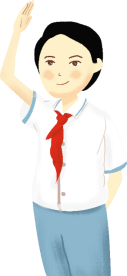 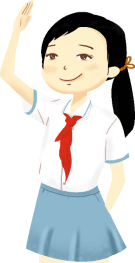 争做合格队员
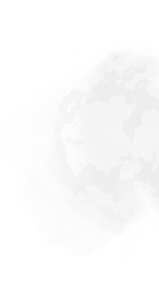 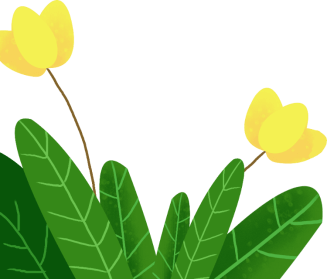 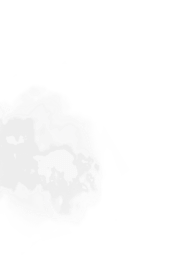 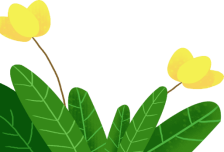 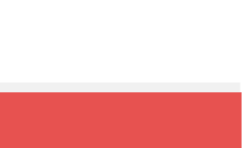 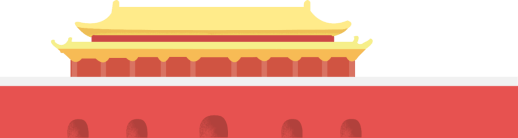 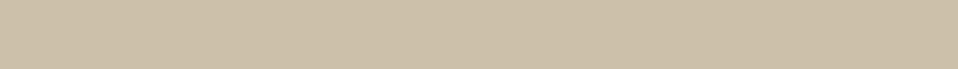 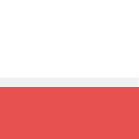 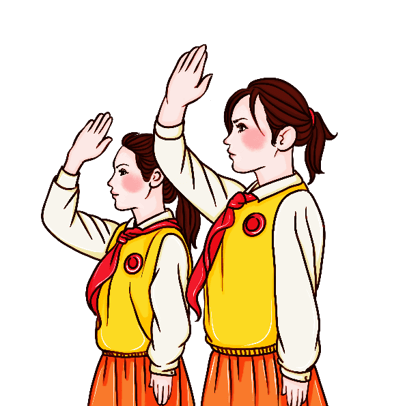 自理、自学、自律、自护、自强
这“五自”，核心是一个“自”字，就是独立自主。
“自理”
是对少年儿童自理观念意识的培养和自理能力的训练；
“自学”
指培养队员善于思考的习惯，也是一种劳动实践；
进行自我约束、自我督促 和自我训练；
“自律”
“自护”
强调的是全面的自我保护；
“自强”
坚毅作风、自尊向上的进取意识、自信顽强的意志品格。